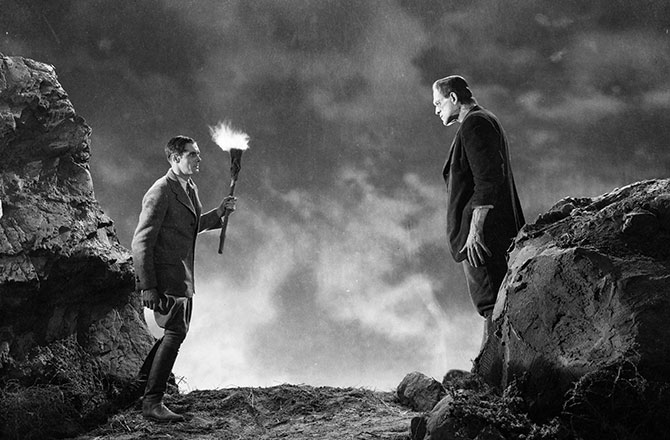 Frankenstein
Week 2 – 
Letters and Themes
To recap:  possible links between Prometheus and Frankenstein:
Victor is Mary Shelley’s modern incarnation of Prometheus. 
 The etymology of the name Prometheus is debated. The usual view is that it signifies "forethought“:  both Prometheus and Victor arguably lack an understanding of the consequences of their actions. 
Victor fascinated by the power of electricity (lightning), Prometheus by fire.
It is the power that will result in the torture that each will suffer.
Victor is ill with disgust following the creation of the creature; his torture mirrors that of Prometheus; undying and eternal. 
This suffering pervades the entire novel, from when Victor warns Walton of the consequences of his quest, to the conclusion when Victor again reiterates the misfortunes he has suffered as a result of his curiosity. 
Equating Victor with Prometheus, by including the epigraph from Paradise Lost, Shelley aligns the creature with humanity.  This quote from Paradise Lost is repeated in the text as the Creature (Adam) appeals to Victor (God).
Some themes.  On the following three slides are useful quotes.  Select two quotes for each theme.
Fate v free will
Compassion/forgiveness v revenge
Appearance and beauty
Family
Society
Science
Secrecy/lies/deceit
Sublimity of nature
Danger of knowledge
Overreaching ambition
Isolation
Prejudice
Lost innocence
[Speaker Notes: Each pair to be given one theme – to find the quote from the sheet of quotes that best illustrates it, giving reasons for their choice 10 mins]
Some quotes
"There is something at work in my soul which I do not understand. I am practically industrious — painstaking, a workman to execute with perseverance and labour — but besides this there is a love for the marvellous, a belief in the marvellous, intertwined in all my projects, which hurries me out of the common pathways of men, even to the wild sea and unvisited regions I am about to explore." Letter 2
I have no friends (Letter 2)   A youth passed in solitude (Letter 2)
But success SHALL crown my endeavours. Wherefore not? Thus far I have gone, tracing a secure way over the pathless seas, the very stars themselves being witnesses and testimonies of my triumph. Why not still proceed over the untamed yet obedient element? What can stop the determined heart and resolved will of man? (Letter 3.4)
How can I see so noble a creature destroyed by misery, without feeling the most poignant grief? (Letter 4)
One man’s life or death were but a small price to pay for the acquirement of the knowledge which I sought.  (Letter 4)
Strong and harrowing must be his story (Letter 4)
I felt the greatest eagerness to hear the promised narrative (Letter 4)
He strove to shelter her … their child … whose future lot it was in their hands to direct to happiness or misery, according as they fulfilled their duties towards me. (1)
I … looked upon Elizabeth as mine – mine to protect, love and cherish (1)
Elizabeth Lavenza became the inmate of my parents' house—my more than sister—the beautiful and adored companion of all my occupations and my pleasures. (1.6)
I … was more deeply smitten with the thirst for knowledge. (2)
What glory would attend the discovery, if I could banish disease from the human frame, and render man invulnerable to any but a violent death. (2)
It was the secrets of heaven and earth that I desired to learn; and whether it was the outward substance of things or the inner spirit of nature and the mysterious soul of man that occupied me, still my inquiries were directed to the metaphysical, or in it highest sense, the physical secrets of the world. (2.4)
My father was not scientific, and I was left to struggle with a child's blindness, added to a student's thirst for knowledge. (2.9) 
If, instead of this remark, my father had taken the pains to explain to me that the principles of Agrippa had been entirely exploded and that a modern system of science had been introduced which possessed much greater powers than the ancient, because the powers of the latter were chimerical, while those of the former were real and practical, under such circumstances I should certainly have thrown Agrippa aside and have contented my imagination, warmed as it was, by returning with greater ardour to my former studies. (2.7)
Natural philosophy is the genius that has regulated my fate; I desire, therefore, in this narration, to state those facts which led to my predilection for that science. (2.6)
"So much has been done, exclaimed the soul of Frankenstein — more, far more, will I achieve; treading in the steps already marked, I will pioneer a new way, explore unknown powers, and unfold to the world the deepest mysteries of creation." Chapter 3
The moon gazed on my midnight labours while … I pursued nature to her hiding-places (4)
"Whence, I often asked myself, did the principle of life proceed? It was a bold question, and one which has ever been considered as a mystery; yet with how many things are we upon the brink of becoming acquainted, if cowardice or carelessness did not restrain our inquiries." (4) 
"No one can conceive the variety of feelings which bore me onwards, like a hurricane, in the first enthusiasm of success. Life and death appeared to me ideal bounds, which I should first break through, and pour a torrent of light into our dark world."  (4)
Some more quotes:
"I beheld the wretch — the miserable monster whom I had created… His jaws opened, and he muttered some inarticulate sounds, while a grin wrinkled his cheeks.  ( 5)
As I imprinted the first kiss on her lips, they became livid with the hue of death (5)
I escaped and rushed down stairs (5)
I sought to avoid the wretch (5)
I was destined to become the most wretched of human beings (7)
William and Justine, the first hapless victims to my unhallowed acts (8)
..solitude was my only consolation – deep, dark, deathlike solitude (8)
I was now free (9)
William and Justine were assassinated, and the murderer escapes; he walks about the world free, and perhaps respected.  I sought in the magnificence, the eternity of such scenes to forget myself…. (9)
… the river … and the dashing of the waterfalls around, spoke of a power mighty as omnipotence (9)
"I ought to be thy Adam; but I am rather the fallen angel." Chapter 10
I was benevolent and good; misery made me a fiend.  Make me happy, and I shall again be virtuous.  (10)
I was benevolent, my soul glowed with love and humanity;  but am I not alone, miserably alone? (10)
… your fellow creatures … spurn and hate me (10)
Listen to my tale … Listen to me …Hear my tale (10)
If these lovely creatures were miserable it was less strange that I, an imperfect and solitary being, should be wretched. (12)
I learned the ideas appropriated to each of those sounds, and was able to pronounce them (12)
I did not yet entirely know the fatal effects of this miserable deformity. (12)
… led me to apply with fresh ardour to the acquiring the art of language (12) I also learned the science of letters (13)
My days were spent in close attention, that I might more speedily master the language; and I may boast that I improved more rapidly than the Arabian, who understood very little and conversed in broken accents, whilst I comprehended and could imitate almost every word that was spoken. (13.12)
… the strange system of human society was explained to me (13)
I possessed no money, no friends, no kind of property. (13)
…sorrow only increased with knowledge (13)
"I admired virtue and good feelings and loved the gentle manners and amiable qualities of my cottagers, but I was shut out from intercourse with them, except through means which I obtained by stealth, when I was unseen and unknown, and which rather increased than satisfied the desire I had of becoming one among my fellows." (14)
…condemned them to a perpetual exile from their native country (14)
Felix was deprived of his wealth and rank (14)
Some More Quotes
"God, in pity, made man beautiful and alluring, after his own image; but my form is a filthy type of yours, more horrid even from the very resemblance. Satan had his companions, fellow devils, to admire and encourage him, but I am solitary and abhorred." (15)
What did this mean?  Who was I?  What was I?  Whence did I come?  What was my destination? (15)
Increase of knowledge only discovered to me more clearly what a wretched outcast I was. (15)
I remembered Adam’s supplication to his creator.  But where was mine?  He had abandoned me… (15)
I am an unfortunate and deserted creature (15)
I am an outcast in the world for ever (15)
I discovered some papers in the pocket of the dress which I had taken from your laboratory. At first I had neglected them, but now that I was able to decipher the characters in which they were written, I began to study them with diligence (15)
"Cursed, cursed creator! Why did I live? Why, in that instant, did I not extinguish the spark of existence which you had so wantonly bestowed? I know not; despair had not yet taken possession of me; my feelings were those of rage and revenge. (16.1).
I resolved to fly far from the scene of my misfortunes (16)
I, too, can create desolation (16)
I am alone, and miserable (16)
My protectors had departed and had broken the only link that held me to the world.. (16.12)
I  like the arch-fiend, bore a hell within me, and finding myself unsympathised with, wished to tear up the trees, spread havoc and destruction around me, and then to have sat down and enjoyed the ruin." Chapter 16
Oh!  My creator, make me happy… (17)
I shall deliver into your hands a female who will accompany you in your exile.  (17)
At these moments I took refuge in the most perfect solitude (18)
I was the slave of my creature (18)
I will proceed with my tale (18)
I saw an insurmountable barrier placed between me and my fellowmen; this barrier was sealed with the blood of William and Justine (18)
But I am a blasted tree; the bolt has entered my soul (18)
I determined to visit some remote spot in Scotland, and finish my work in solitude (19)
I … had created a fiend whose unparalleled barbarity had desolated my heart (20)
The wretch saw me destroy the creature on whose future existence he depended for happiness, and, with a howl of devilish despair and revenge, withdraw. (20)
You are my creator, but I am your master (20)
I walked about the isle like a restless spectre, separated from all it loved, and miserable in separation (20)
My cheeks livid like those in death… (21)
I was again allowed to breathe the fresh atmosphere, and permitted to return to my native country.  (21)
The voyage came to an end. (22)
Flying to solitude, from the society of every creature (22)
I will confide this tale of misery and terror (22)
Mine has been a tale of horrors (23)
It is indeed a tale so strange (23)
"Man," I cried, "how ignorant art thou in thy pride of wisdom! Cease; you know not what it is you say." Chapter 23
Again, so I vow vengeance, again do I devote thee, miserable fiend, to torture and death (24)
His soul is as hellish as his form, full of treachery and fiendish malice (24)
You have read this strange and terrific story, Margaret. (24)
In a fit of enthusiastic madness I created a rational creature, and was bound towards him, to assure, as far as was in my power, his happiness and well-being.  This was my duty… (24)
I was the slave, not the master… (24)
Blasted as thou wert, my agony was still superior to thine; for the bitter sting of remorse will not cease to rankle in my wounds until death shall close them for ever. Chapter 24
The lights of that conflagration will fade away; my ashes will be swept into the sea by the winds.  (24)
In your groups:  you are each responsible for analysing one letter.  You may select any of the notes below to add into your analysis. 5 minute presentation
Walton writes to his sister, describing his early life.
Walton writes of his progress to Archangel, describing the crew.
Walton expresses confidence in his quest; he cannot bear to think of failure
Purpose:  theme of eloquence, seduced by Victor’s voice “soul-subduing music”.  
Theme of the danger of knowledge.
Purpose:  introduction of an image of domesticity (repeated throughout): maternal role of Margaret (“gentle and female fosterage”)
Purpose:  theme of alienation:  parallel with “The Ancient Mariner” (the mariner is shunned by society for shooting the albatross).
Sets the stage for Victor to tell the story.
Introduction of the motif of light and dark.
Double of Walton and creature (“I feel the want of a friend”)
Purpose:  Establishing Walton as a double for Victor:  Walton searches to discover the mysteries of the Arctic, so Victor searches for knowledge.  Ambivalent whether the drive is for the benefit “on all mankind” or a selfish, personal ambition. 
Walton catches a glimpse of the monster.  The crew take Victor on board, and Walton believes he has a found a friend in whom he can confide.
Parallel with Adam and Eve:  evicted from paradise
[Speaker Notes: Each group is given responsibility for one of the letters – they have to collect only the descriptions that are relevant to their letter, and pass on the other slips of paper .  Letter 1 – 3 slips of paper Letter 2 – 3, Letter 3 – 2, Letter 4 – 5.  Read out findings, compared to slides. 10 mins]
Letter One
Walton writes to his sister, describing his early life.

Purpose:  Establishing Walton as a double for Victor:  Walton searches to discover the mysteries of the Arctic, so Victor searches for knowledge.  Ambivalent whether the drive is for the benefit “on all mankind” or a selfish, personal ambition. 
Introduction of the motif of light and dark.

Letter Two:
Walton writes of his progress on Archangel, describing the crew.

Purpose:  theme of alienation:  parallel with “The Ancient Mariner” (the mariner is shunned by society for shooting the albatross).

Double of Walton and creature (“I feel the want of a friend”)
Letter Three:
Walton expresses confidence in his quest; he cannot bear to think of failure

Purpose:  introduction of an image of domesticity (repeated throughout): maternal role of Margaret (“gentle and female fosterage”)

Letter Four:
Walton catches a glimpse of the creature.  The crew take Victor on board, and Walton believes he has a found a friend in whom he can confide.

Purpose:  theme of eloquence, seduced by Victor’s voice “soul-subduing music”.  

Theme of the danger of knowledge.

Parallel with Adam and Eve:  evicted from paradise

Sets the stage for Victor to tell the story.
The purpose of the letters:
To provide an apparently reliable voice – at least in the sense that it is not filtered through another character
To add a sense of veracity:  these letters have recognisable forms, dates and place names
Expository function:  introducing Walton’s early life; his current ambition; the creature and Victor
Expository function:  introducing themes of loneliness, acquisition of knowledge, ambition
[Speaker Notes: Discussion about why Shelley used the letters to start the novel.   15 mins]
5, 5, 55 minutes to talk, 5 minutes to plan, 5 minutes to write.  Your question:    what does the opening of each novel reveal about the society depicted within it?
What does the choice of narrative voice tell us about the depiction of society in each text?
How does Kathy’s voice shape the meaning of the novel? (What clues are we given and how are we given them?)
Quote and analyse.
How does the use of letters shape the meaning of the novel? (What clues are we given and how are we given them?)
Quote and analyse
Conclusion about how the voice creates an unsettling depiction of society; adds a sense of veracity; serves to introduce certain themes; serves to introduce certain characters or terms that are important in the society of the novel.
[Speaker Notes: If time:  talk, plan, write 30 mins]